Accessibility for Online Course Design
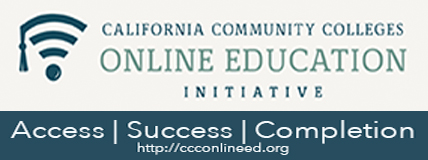 When is my course accessible?
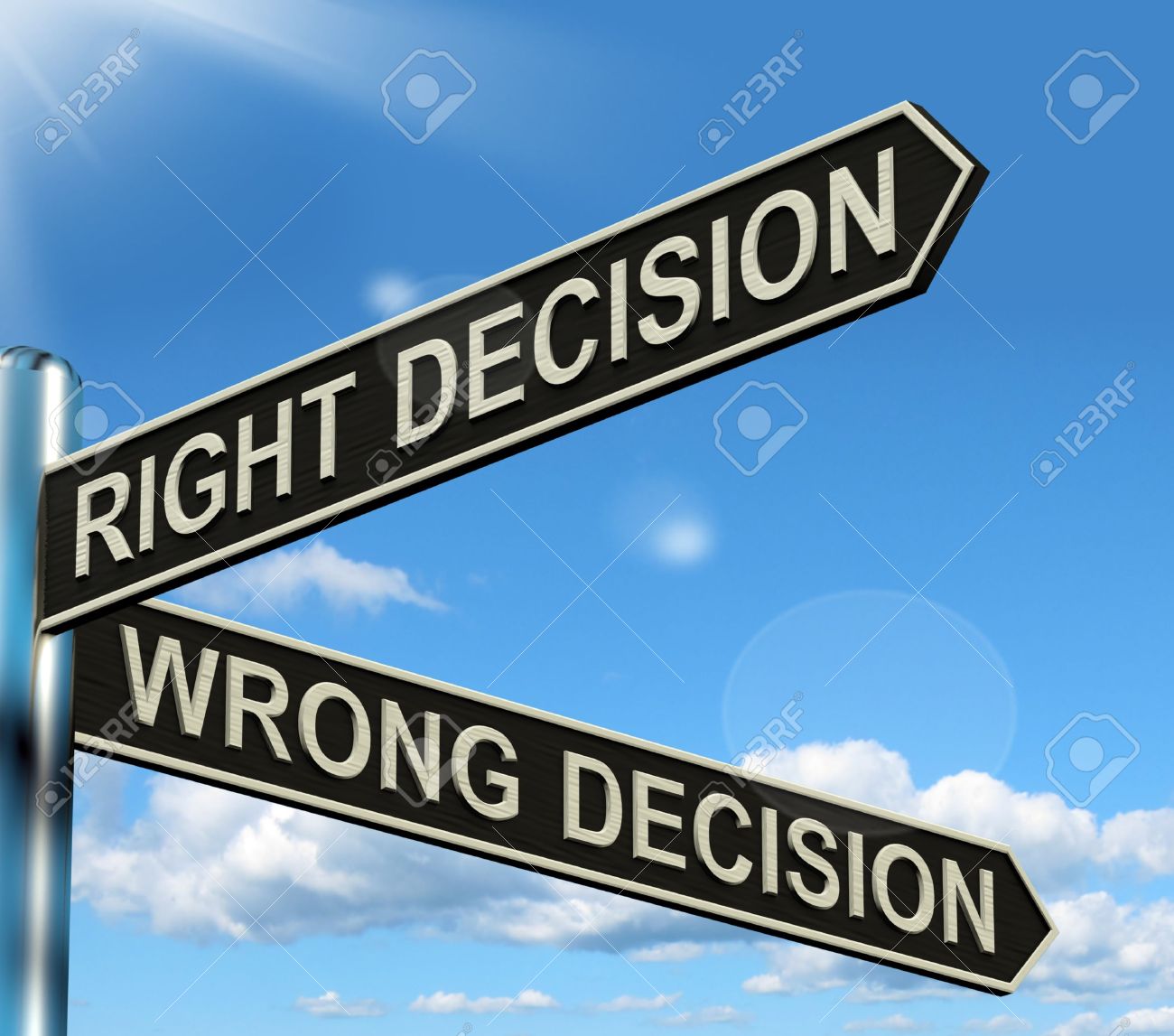 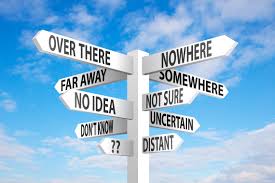 [Speaker Notes: When we mention Accessibility for online courses, what comes to mind for you?  Confusion, more work, why can’t I just wait until there is a confirmed need?   It’s really pretty simple.  Your course either is accessible or it’s not]
Remember?
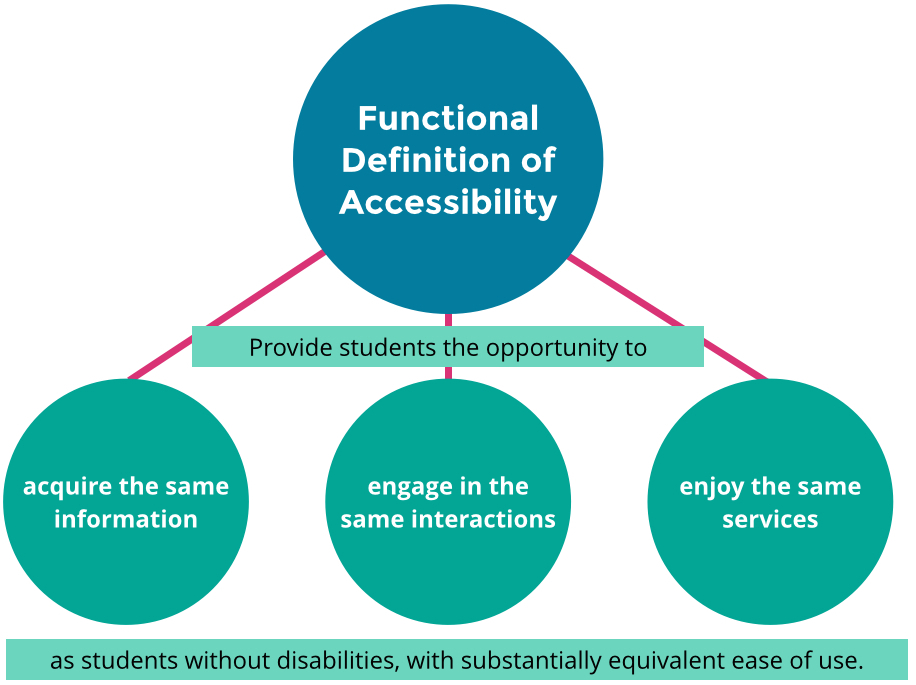 http://udloncampus.cast.org/page/policy_legal#.WBX1CltLRNE
[Speaker Notes: All of this, and with the same equivalent ease of use! (Equity)

It’s good for students..  Ask people what closed captioning is?  They may say when captions appear, but the real answer is when captions can be turned on or off.  There’s a difference because of how people learn.  For some, like ESL captions have a different use than for hearing impaired students, for others, like Attention Deficit students, it may get in the way.  The choice to use the function is important.]
What is.
[Speaker Notes: Don’t  learn the hard way, through an OCR complaint.  Be forward thinking and proactive]
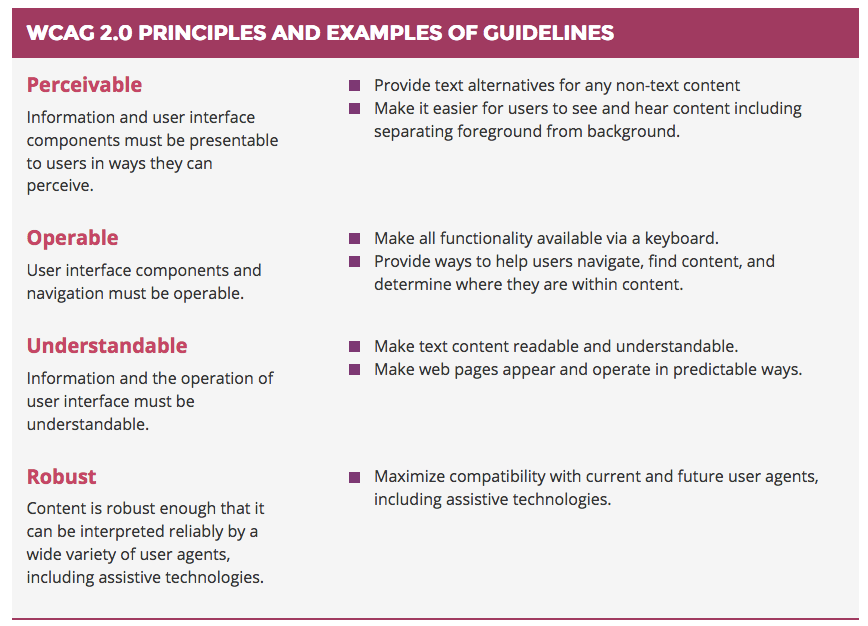 [Speaker Notes: What it will be  Optional now but coming soon……]
How is the OEI helping?
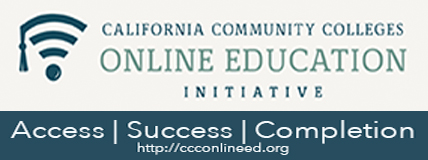 Common Course Management that is Accessible
Creating professional development materials
Accessibility web information http://tinyurl.com/OEIable
Online Resource Documents http://tinyurl.com/OEIable2  
OEI Course Design Rubric http://ccconlineed.org 
Providing instructional design support through @ONE, 
Accessibility Guidance with @ONE Certification Course on Accessibility
Making funds available via cost savings
Advocating for additional funding for Digital Education Captioning and Transcription grant.
[Speaker Notes: Encouraging ongoing and new collaboration between the HTCTU, Butte Technology Center, DECT, and ASCCC.

OEI Steering Committee Accessibility Working Group – Laurie is the ASCCC appointed representative (Conan should probably join… ;-D )]
Creating Accessible Materials
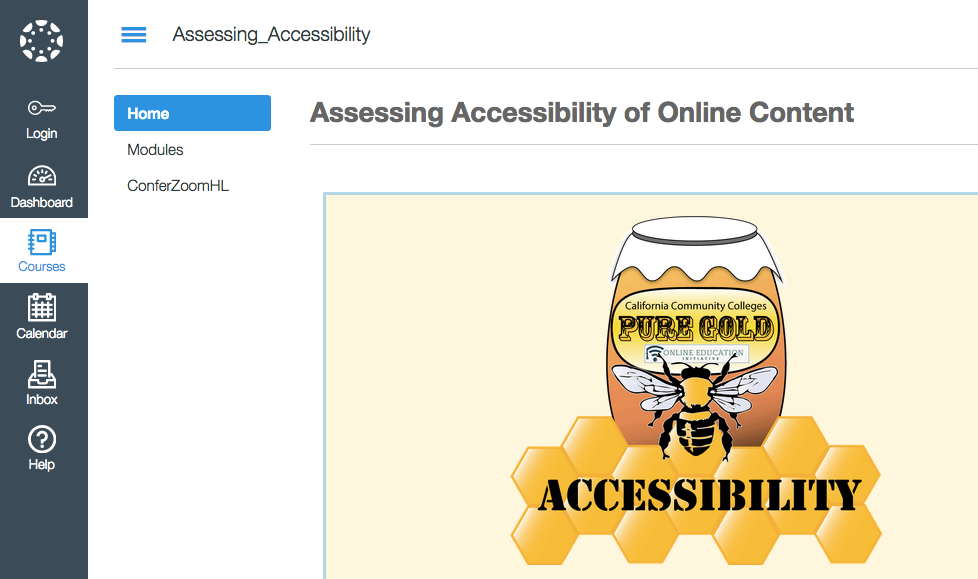 Accessibility web information http://tinyurl.com/OEIable2
[Speaker Notes: Pat will show this site]
Canvas
Conforms to 508 requirements.
Conforms to WCAG 2.0 AA standards. 
Canvas engages in continuous accessibility review.
Canvas agreement to our system is to maintain high accessibility standards as a priority for future development of the platform.
Benefits of a common system
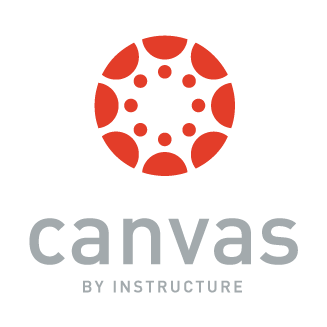 [Speaker Notes: is currently being reviewed for accessibility again by Access Technology Higher Education Network, and expecting another review from the National Federation of the Blind. Explain mention common system   98 colleges]
Redirecting Funds
The entire cost of Canvas is being covered at least through OEI until 2020.  
BCP for ongoing cost coverage has been approved by Chancellor’s Office.
ASCCC Resolution to return savings to DE via professional development. (Resolution 12.04 S15)
How do colleges do this well?
Start with a plan.  (Tech Edge Newsletter)
Mission to help students succeed
Inclusion of all stake holders
Provisioning of Resources
Provide support for course design.
Connect DSPS with DE services!
Hire instructional designers with accessibility expertise to fix the problems while working with faculty
[Speaker Notes: See the plan outline at the blog post at the tech edge newsletter]
What can teachers do?
Heading Styles
Image Descriptions (textual description for non-textual content)
Identifying Complex Data
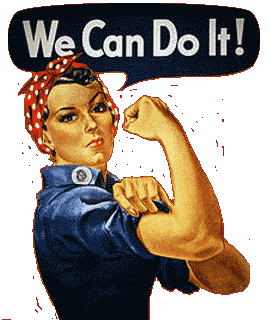 [Speaker Notes: We are going to treat you to a quick tutorial]
Simple steps with powerful impact.
Heading Styles in Word

Placing Alt tags
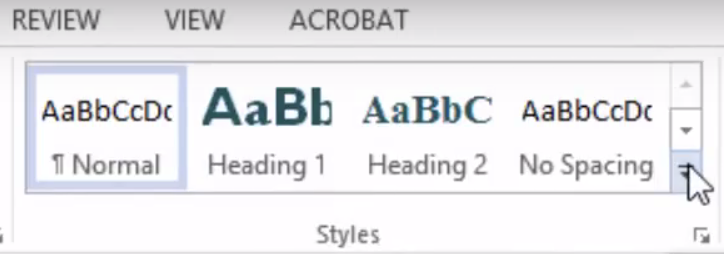 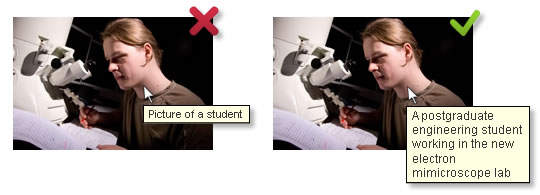 See 5 minute videos at:  http://tinyurl.com/OEIable2
[Speaker Notes: Styles.  Explain why  Alt tags explain why and how  talk about resources that are at the site, go to the video page, discuss how this can be used for professional development.]
Complex Data isn’t always complicated.
Identifying Complex Data
Table Properties for setting Table  Headers
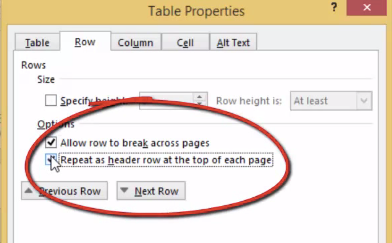 [Speaker Notes: Explain how.]
Saving as an accessible .pdf
Save as .pdf
Select options
Select Documentstructure for accessibility.
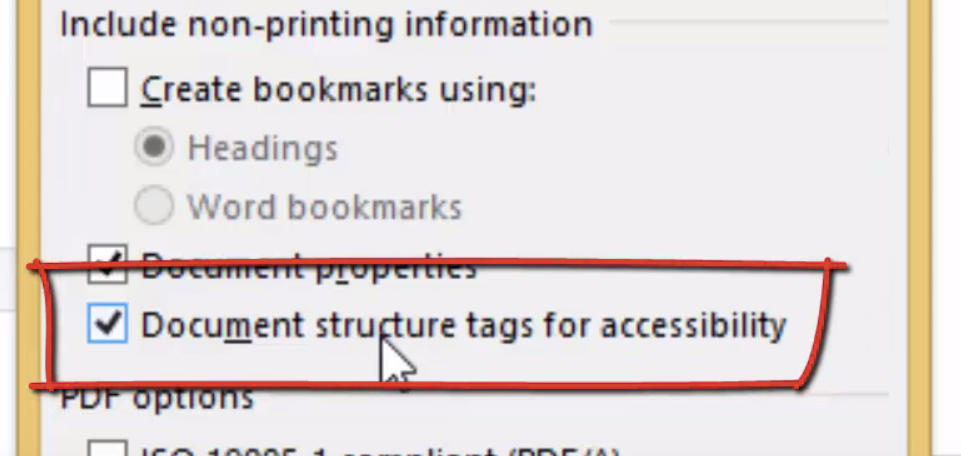 [Speaker Notes: Styles.]
Captioning?
Use 3CMedia or DECT for captioning.
Caption yourself in Youtube 
Set up an account
Upload your videos
Wait a few minutes
Check and edit the garbage captions

*** - Make sure you are clear on COPYRIGHT

National Research Study:  Student Uses and Perceptions on Closed Captions and Transcripts
Video in higher education has become commonplace. According to the students surveyed, almost 100% of courses included some video content in both online and face-to-face environments. Closed captioning and transcription are also becoming a lot more common, but questions abound. Why do students use captions/transcripts and how do they support learning? Why and how often do students who are not deaf or hard of hearing use captions/transcripts? Which subgroups of students use captions/transcripts and how much do they rely on them?
[Speaker Notes: WE can do a demo.]
Captioning Revisited…
http://CCCOnlineEd.org
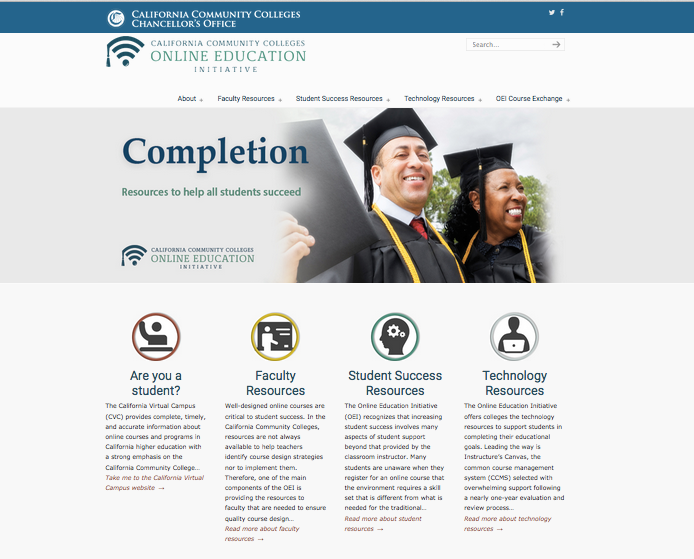 [Speaker Notes: New Web site:  Brief Tour]